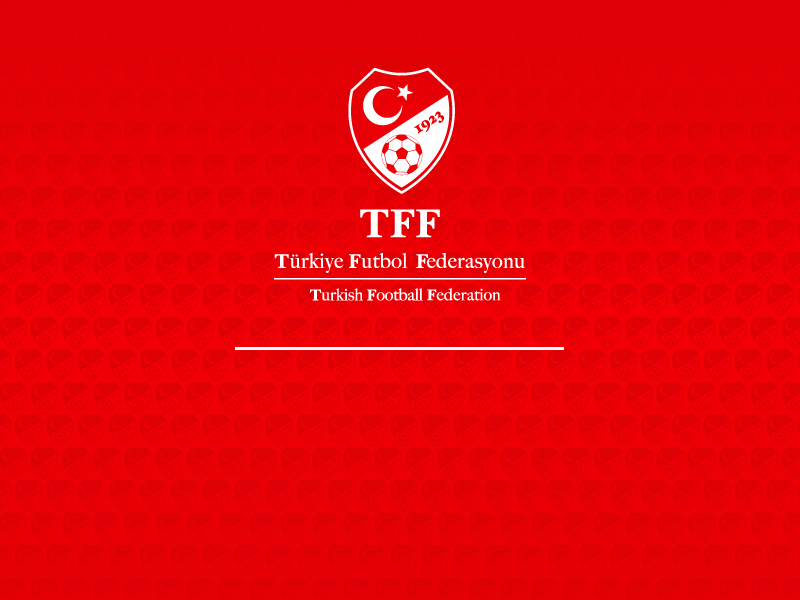 ULUSAL KULÜP LİSANS SİSTEMİ
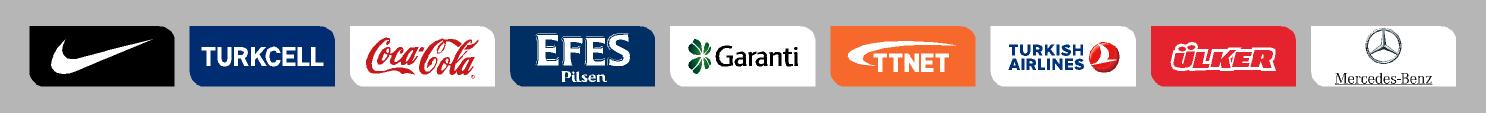 UEFA Kulüp Lisans Sistemi
UEFA, Kulüp Lisans Sistemine 2003/2004 sezonunda başlamıştır.

 Bu sistem uyarınca Kulüpler UEFA müsabakalarına katılabilmek için Hukuki, Sportif, Altyapı, Personel ve Mali Kriterleri yerine getirerek UEFA Kulüp Lisansı almak zorundadırlar.

UEFA lisansı TFF tarafından Türk takımlarına verilmektedir.

UEFA lisansının her sezon yenilenmesi gerekmektedir.

UEFA lisansı TFF’nin ilk derece Hukuk Kurulları arasında yer alan Kulüp Lisans Kurulu tarafından verilmektedir.

Spor Toto Süper Lig ve Bank Asya 1.Lig kulüpleri için UEFA lisansı başvurusunda bulunmak zorunludur.
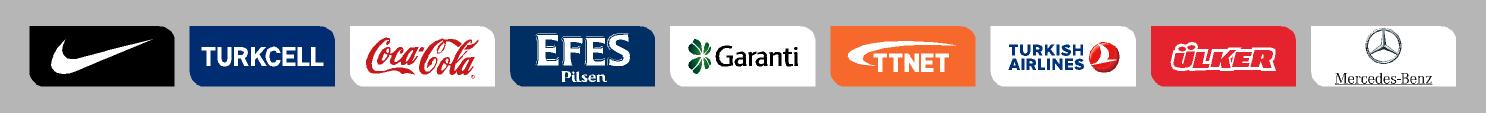 UEFA Kulüp Lisansı için Başvuran ve UEFA Kulüp Lisansı Alan Kulüpler
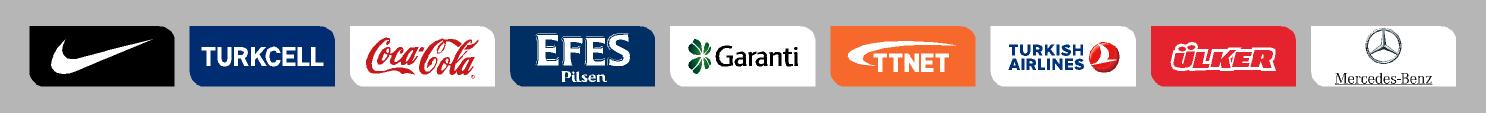 UEFA Yönetiminin Mayıs 2010 Tarihinde Yapmış Olduğu Değişiklikler
UEFA Kulüp Mali Kontrol Paneli Kurulmuştur

10 Üyelidir, Başkan eski Belçika Başbakanı.
Kulüplerin Mali açıdan sürekli kontrol edecektir

Yeni Kriterler 

Gelir – Gider Dengesi 
 Kulüplerin belli gelirlerinin ve giderlerinin dengeli olmasıdır.
 01.01.2012 – 31.12.2012 mali döneminden itibaren uygulanmaya başlayacaktır

Vadesi Geçmiş Borcun Olmaması/Devamlı Takip
 Vadesi geçmiş borçların 31 Aralık, 30 Haziran, 30 Eylül olmak üzere   yılda 3 defa kontrol edilmesidir.
 Haziran 2011’de uygulanmaya başlayacaktır.

Geleceğe Yönelik Mali Bilgiler/Devamlı Takip
 Haziran 2011’de uygulanmaya başlayacaktır.
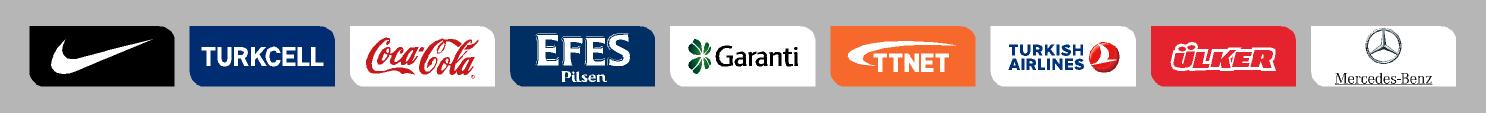 UEFA Lisansı Alan Kulüplerin Mali Bilgileri (TL)
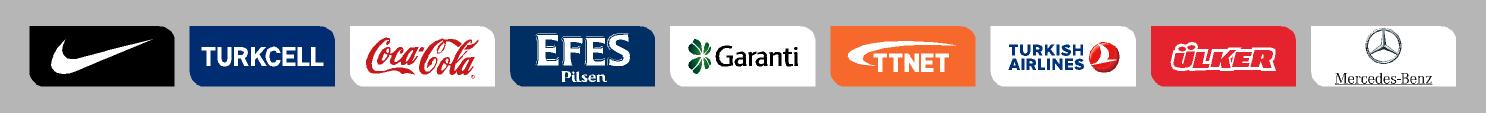 Gelir Özeti (TL) (UEFA Lisansı Alan Kulüpler)
* Diğer Gelirler (Yatırımlar, Bağışlar, Kira Gelirler vs)
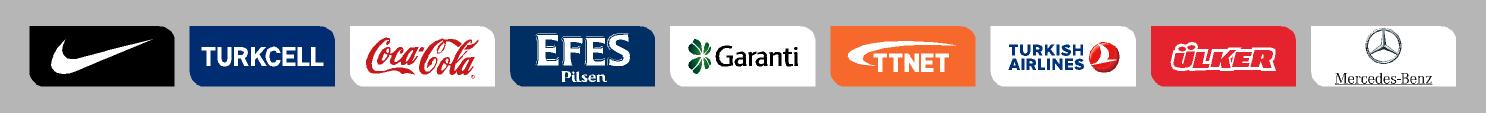 2007-2009 Yılsonu Kar/Zarar  karşılaştırılması               UEFA Lisansı Alan Kulüpler (Transferler dahil edilmemiştir): (TL)
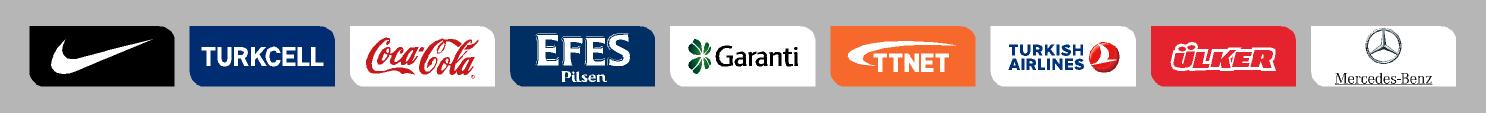 2007-2009 Yılsonu Zarar Karşılaştırılması (UEFA Lisansı Alan Kulüpler) 
(Transferler dâhildir): (TL)
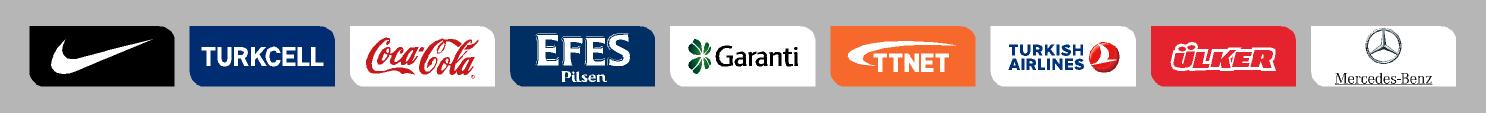 Amaç
Kulüplerin Sportif, Altyapı, Mali, Hukuki ve Personel/İdari yapısını daha güçlü, sağlam ve şeffaf hale getirmek.

 Kulüp Lisans Sistemini Ulusal seviyede ZORUNLU hale getirmek.

2014-2015 Sezonuna kadar Spor Toto Süper Lig kriterlerini UEFA seviyesine, Bank Asya1.Lig Kriterlerini Spor Toto Süper Lig seviyesine ve Spor Toto 2.Lig Kriterlerini bir yüksek seviyeye getirmek.
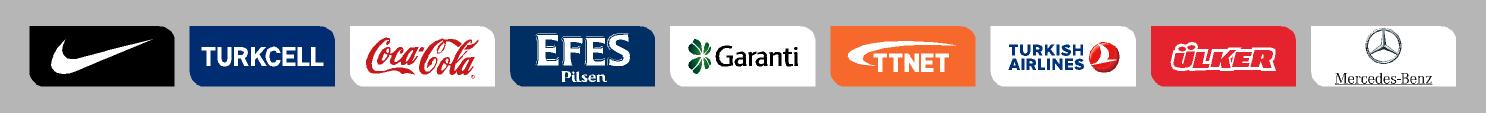 Ulusal Kulüp Lisans Sisteminin Faydaları
Kulüplerin Mali olarak daha güçlü şeffaf ve borçtan arındırılmış bir mali yapıya sahip ve ekonomik yönden güçlü olmalarını sağlamak.

Kulüplerin gerekli eğitimi almış profesyonel kadrolarla çalışmalarını sağlamak.   

Kulüplerin tüm genç takımlarını akademi ligleri seviyesine ulaştırmak ve bu liglerde elit oyuncuların yetişmesini sağlamak.

Kulüplerin UEFA standartlarında tesislere ve stadyumlara sahip olmalarını sağlamak.
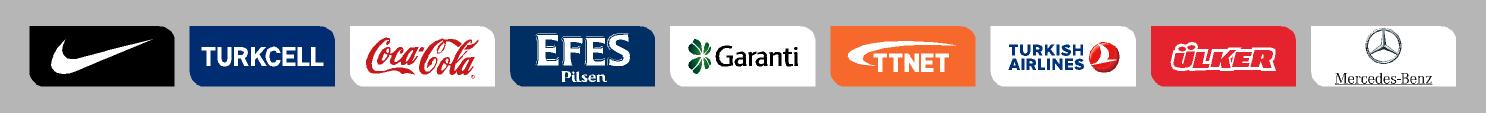 UEFA’nın Önerileri
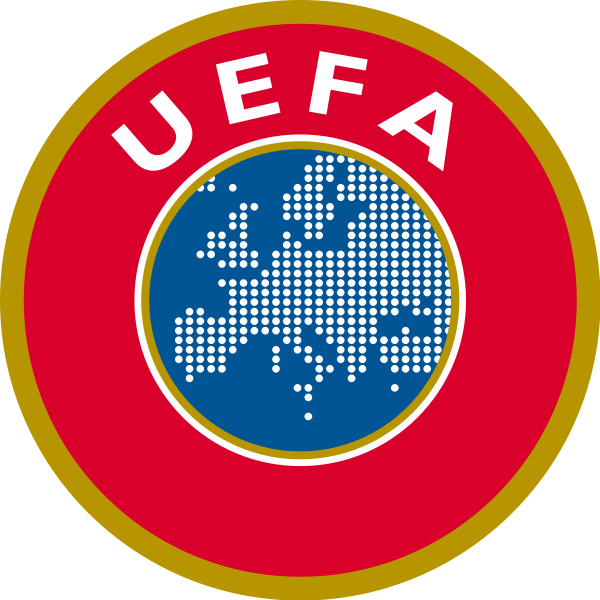 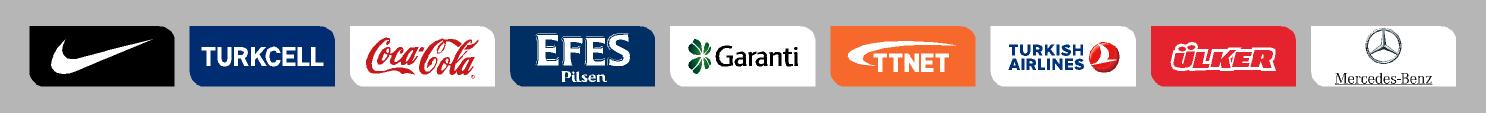 Ulusal Kulüp Lisans Sistemi
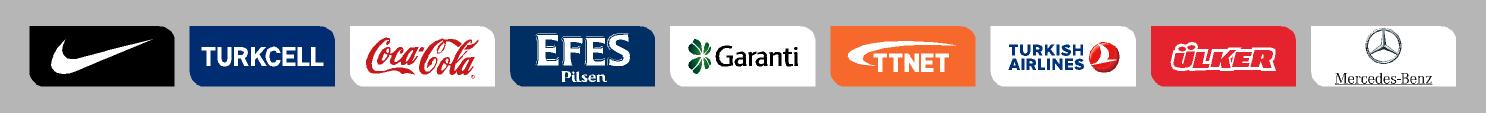 3 Yıllık Geçiş Süreci
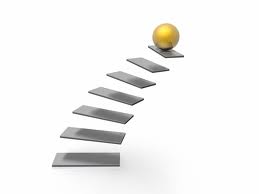 Sonuç
2014-2015 Sezonu
Spor Toto Süper Lig Kriterleri
 = UEFA Kriter Seviyesi
3. Yıl Geçiş Süreci
Bank Asya 1.Lig Kriterleri 
= Süper Lig  2011-2012 Seviyesi
2013-2014 Sezonu
2. Yıl Geçiş Süreci
2012-2013 Sezonu
Spor Toto 2.Lig Kriterleri 
= Güncellenmiş kriter Seviyesi
1. Yıl Geçiş Süreci
2011-2012 Sezonu
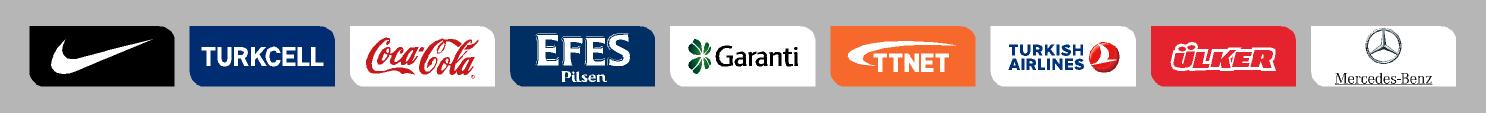 Ulusal Kulüp Lisans Sistemi
2011-2012 Sezonundan itibaren Spor Toto Süper Lig, Bank Asya 1.Lig ve Spor Toto 2.Lig’de Ulusal Kulüp Lisans Sistemine geçilecektir.

2011-2012 ile 2014-2015 sezonları arası Ulusal Kulüp Lisans Sistemine geçiş süreci olacaktır ve lisans kriterleri ile yaptırımlar geçiş süreci içerisinde arttırılacaktır.

Kulüpler, UEFA sistemindeki gibi Hukuki, Sportif, Altyapı, Personel ve Mali Kriterler üzerinden denetlenecek ve kriterler her bir lig için ayrı ayrı oluşturulacaktır.

Her bir lig için kriter bazında farklı yaptırım uygulaması yapılacaktır.

 Ulusal Kulüp Lisansı da TFF Kulüp Lisans Kurulu tarafından verilecektir.
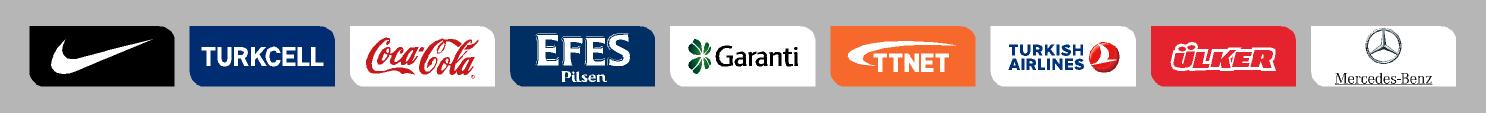 Ulusal Kulüp Lisans Sistemi
Kulüpler 2011-2012 sezonu için Ulusal Kulüp Lisans başvurularını 2011 Mart’ın son iş günü yapacaklardır.

Bu başvuruda kulüplerin 01.01.2010-31.12.2010 tarihler arası mali bilgileri incelenecektir.

2011-2012 sezonu için Ulusal Lisans alamayan kulüplere ceza uygulanmayacaktır.       (1 yıllık geçiş süreci)

2011-2012 sezonunda kulüplere sadece ‘Ulusal Kulüp Lisans için Başvurmama ve Geç Başvurma’ cezaları uygulanacaktır. (Para Cezası)
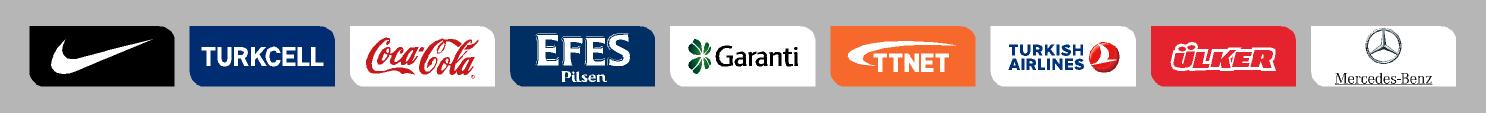 TFF Kulüp Lisans Sistemi – Organizasyon Şeması
Tahkim Kurulu
Kulüp Lisans Kurulu
Kulüp Lisans Müdürlüğü
Mali Kriterler Uzmanı
Sportif Kriterler Uzmanı
Personel ve İdari Kriterler Uzmanı
Hukuki Kriterler Uzmanı
Altyapı Kriterler Uzmanı
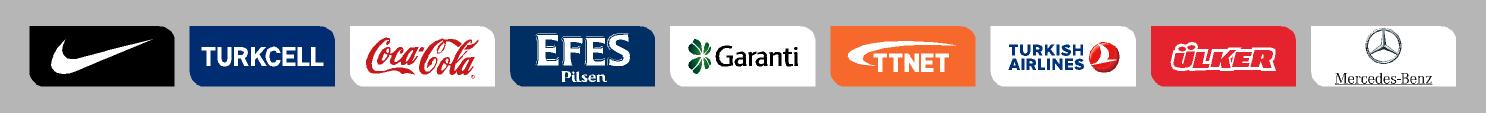 Ulusal Kulüp Lisans Başvuru Süreci
MART	     NİSAN		   MAYIS		     MAYIS
BAŞVURU DEĞERLENDİRMESİ
ULUSAL KULÜP LİSANS BAŞVURUSU
LİSANSA UYGUNLUK KARARI
KULÜBE ULUSAL KULÜP LİSANS VERİLMESİ
EKSİK BAŞVURU TESPİTİ
KULÜBÜN 
EKSİKLİKLERİ TAMAMLAMASI
KULÜBE ULUSAL KULÜP LİSANS VERİLME KARARI
KULÜBE EKSİK BELGE BİLDİRİMİ + TAMAMLAMA SÜRECİ
KULÜBÜN 
EKSİKLİKLERİ TAMAMLAMAMASI
LİSANS VERİLMEME + UYGULANACAK CEZALAR
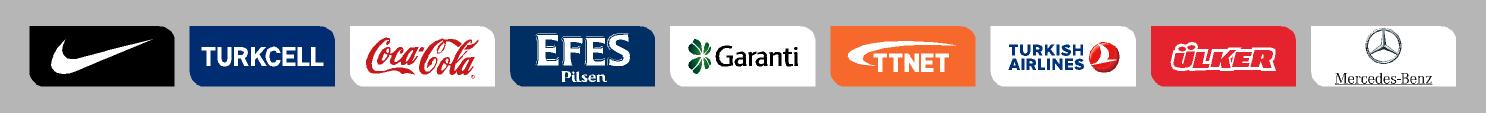 2011-2012 Sezonu İçin Spor Toto Süper Lig Kriterleri
MALİ
SPORTİF
ALTYAPI
PERSONEL
HUKUKİ
Bildirimde Bulunan Kuruluş
Yıllık Mali Tablolar
Ara Dönem Mali Tablolar

Diğer Futbol Kulüplerine Gecikmiş Borcun Bulunmaması
Başvuru dosyasında bulunan Personele, Sosyal Güvenlik Kurumuna (SGK) ve                                                       Vergi Dairelerine Gecikmiş Borcun Bulunmaması

Lisans Verme Kararı Öncesinde Sunulması Gereken Beyanlar

Gelecek Döneme İlişkin Mali Bilgiler

Lisans Verme Kararı Sonrasında Ortaya Çıkan Değişikliklerin Bildirilmesi
Gençlik Geliştirme Programı

Genç Takımlar

Oyuncuların Sağlık Muayeneleri

Hakemlik ve Futbol Oyun Kuralları

Irksal Eşitlik Uygulaması

Oyuncuların Tescili

Profesyonel oyuncularla sözleşme imzalanması
TFF Kulüp Müsabakalarının Oynanacağı Stadyumlar

Antrenman Tesisleri ve Kullanımı

Stadyum ve Güvenlik Talimatı
*Kulüp Sekreterliği
*Genel Müdür
*Mali İşler *Sorumlusu
*Güvenlik Sorumlusu
*Medya Sorumlusu
*Tıp Doktoru
*Fizyoterapist
*Masör
*A Takım Teknik Sorumlusu
*Gençlik Geliştirme *Programı Teknik Sorumlusu
*Genç Takım Teknik Sorumlusu
*Etik Temsilcisi

*Taraftar sorumlusu
* Kulüp Lisans   Sistemi Yetkilisi
*Emniyet ve Güvenlik Organizasyonu-
 Görevliler
*A Takım Teknik Sorumlu Yardımcısı

*Haklar ve Yükümlülükler

*Lisanslama Sezonunda Değişiklik Yapma Yükümlülüğü
TFF Kulüp Müsabakalarına Katılım Taahhütnamesi

Asgari Olarak Verilmesi Zorunlu Hukuki Bilgiler
Geçiş Süreci – Spor Toto Süper Lig
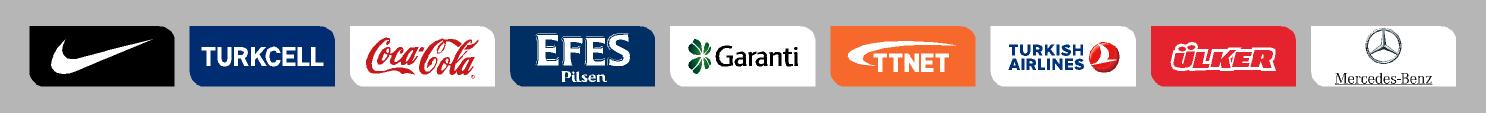 2011-2012 Sezonu İçin Bank Asya 1. Lig Kriterleri
MALİ
SPORTİF
ALTYAPI
PERSONEL
HUKUKİ
Yıllık Mali Tablolar

Ara Dönem Mali Tablolar

Diğer Futbol Kulüplerine Gecikmiş Borcun Bulunmaması
Başvuru dosyasında bulunan Personele Gecikmiş Borcun Bulunmaması

Gelecek Döneme İlişkin Mali Bilgiler
Gençlik Geliştirme Programı

Genç Takımlar

Oyuncuların Sağlık Muayeneleri

Hakemlik ve Futbol Oyun Kuralları

Irksal Eşitlik Uygulaması

Oyuncuların Tescili

Profesyonel oyuncularla sözleşme imzalanması
TFF Kulüp Müsabakalarının Oynanacağı Stadyumlar

Antrenman Tesisleri ve Kullanımı

Stadyum ve Güvenlik Talimatı
*Kulüp Sekreterliği
*Genel Müdür
*Mali İşler *Sorumlusu
* Medya Sorumlusu
*Güvenlik Sorumlusu
*Tıp Doktoru
*Fizyoterapist
*Masör
*A Takım Teknik Sorumlusu
*Gençlik Geliştirme *Programı Teknik Sorumlusu
*Genç Takım Teknik Sorumlusu
*Etik Temsilcisi

* Taraftar Sorumlusu
* Kulüp Lisans  Sistemi Yetkilisi
*Emniyet ve Güvenlik Organizasyonu-Görevliler

*A Takım Teknik Sorumlu Yardımcısı
*Haklar ve Yükümlülükler

*Lisanslama Sezonunda Değişiklik Yapma Yükümlülüğü
TFF Kulüp Müsabakalarına Katılım Taahhütnamesi

Asgari Olarak Verilmesi Zorunlu Hukuki Bilgiler
Geçiş Süreci – Bank Asya 1.Lig
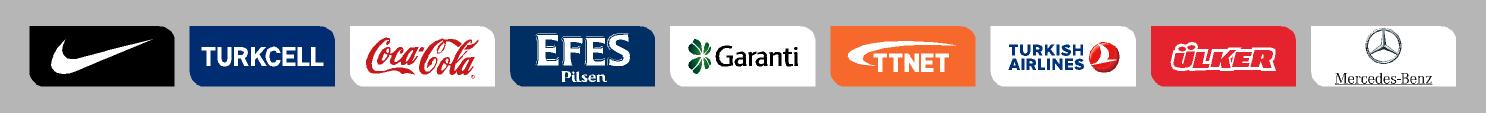 2011-2012 Sezonu İçin Spor Toto 2. Lig Kriterleri
MALİ
SPORTİF
ALTYAPI
PERSONEL
HUKUKİ
SMM Tarafından denetlenmiş Mali Tablolar/ Ara Dönem Tablolar
Gençlik Geliştirme Programı

Genç Oyuncuların Eğitimi

Hakemlik ve Futbol Oyun Kuralları
Stadyum Güvenlik Talimatı

Stadyum  Kullanım Belgesi
Kulüp Müdürü

Stadyum Müdürü

Doktor 

Masör

A – Takım Teknik sorumlusu

A – Takım Teknik Sor. yardımcısı

Gençlik Geliştirme teknik sorumlusu

Kaleci Antrenörü

Güvenlik sorumlusu

Kulüp Sekreteri

Akreditasyon Sorumlusu
Sisteme Uyma Taahhütnamesi
Ana Statü/Tüzük
Geçiş Süreci – Spor Toto 2.Lig
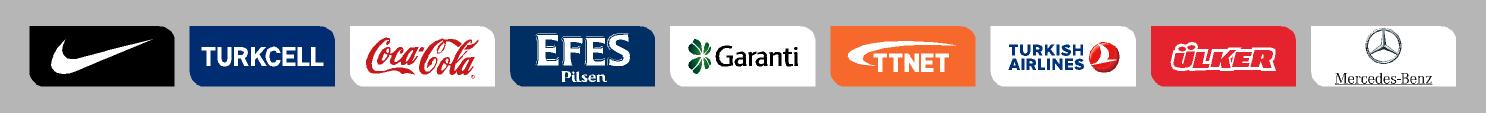 Denetim Sistemi
TFF Kulüp Lisans Kurulu varsa eksikliklerin tamamlanması için kulübe süre verecektir
Lisans adayının mali dosyası (denetim şirketi/YMM/SMM tarafından) denetlenecektir.
Lisans adayı denetlenmiş mali dosyasını ve Denetleme Kurulu Raporunu Türkiye Futbol Federasyonu’na sunacaktır.
TFF’nin anlaştığı denetim şirketi, kulübün denetlenmiş mali dosyasının ve Denetleme Kurulunun Raporunun incelenmesinde danışmanlık hizmeti verecektir.
Mali kriterler uzmanı kulübün tüm mali dosya ve raporlarını inceleyecektir .
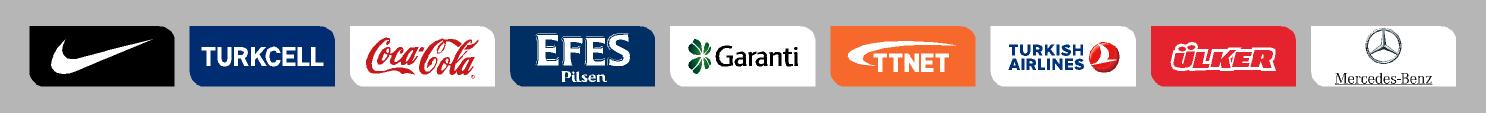 Denetim
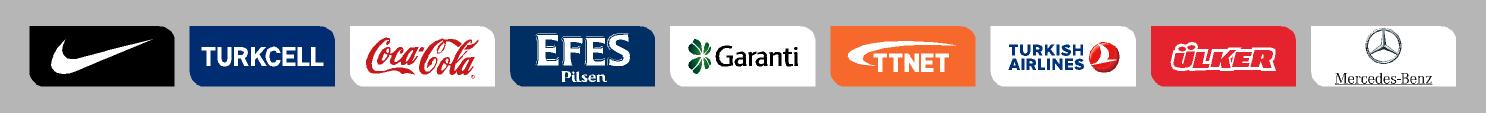 Ulusal Kulüp Lisans için Geç Başvuru Cezası (01-10 Nisan arası başvurusu)
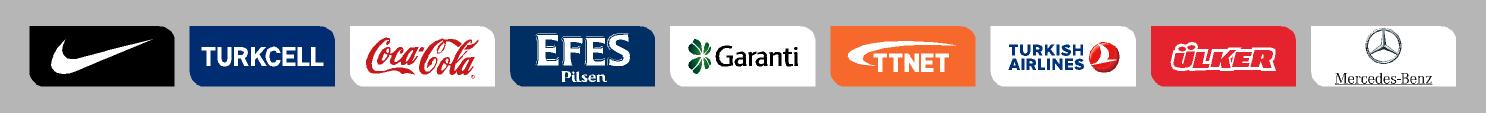 Ulusal Kulüp Lisans için Başvurmama Cezası
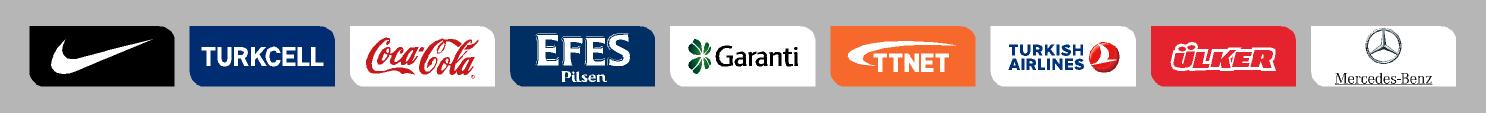 Spor Toto Süper Lig Ulusal Kulüp Lisans Kriterleri Cezaları
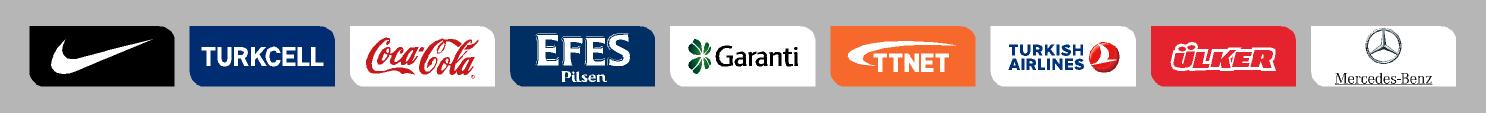 Spor Toto Süper LigMali kriterler için cezalar (2011-2012 Sezonu için Ceza Yok)
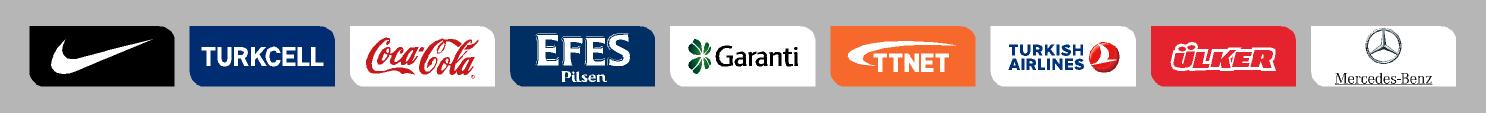 Spor Toto Süper LigMali kriterler için cezalar (2011-2012 Sezonu için Ceza Yok)
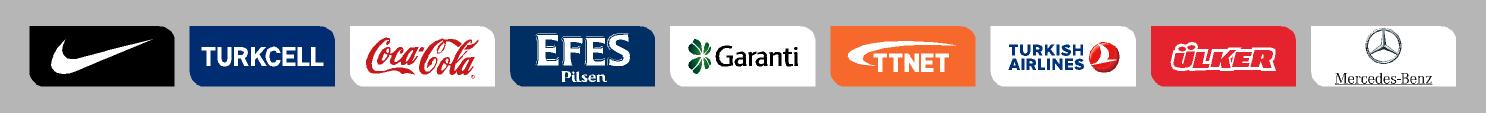 Spor Toto Süper LigMali kriterler için cezalar (2011-2012 Sezonu için Ceza Yok)
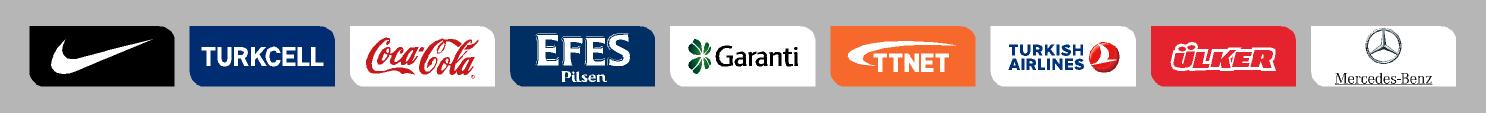 Bank Asya 1. Lig Ulusal Kulüp Lisans Kriterleri Cezaları
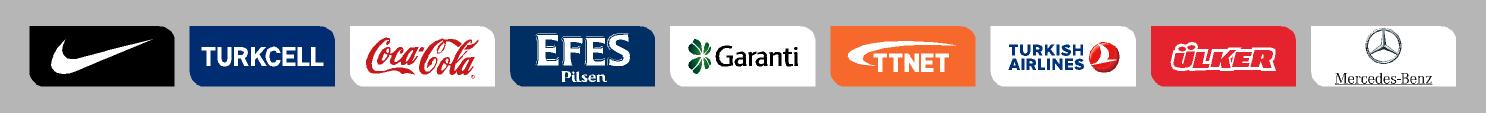 Bank Asya 1. LigMali kriterler için cezalar (2011-2012 Sezonu için Ceza Yok)
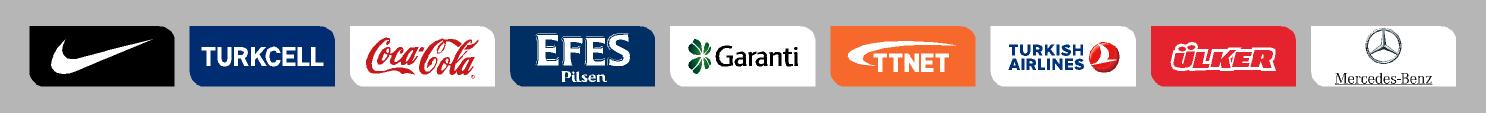 Bank Asya 1. LigMali kriterler için cezalar (2011-2012 Sezonu için Ceza Yok)
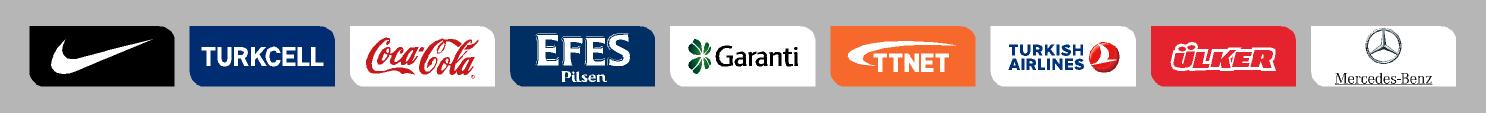 Spor Toto 2. Lig Lisans Kriterleri Cezaları
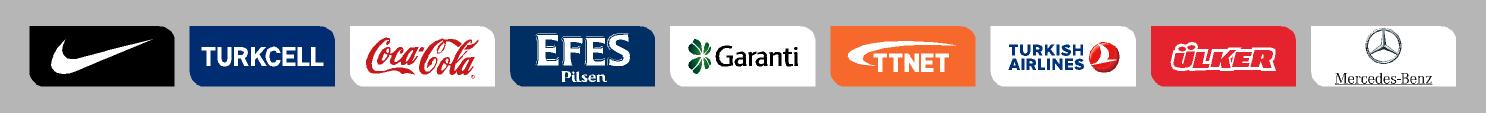 Spor Toto 2. LİGMali kriterler için cezalar (2011-2012 Sezonu için Ceza Yok)
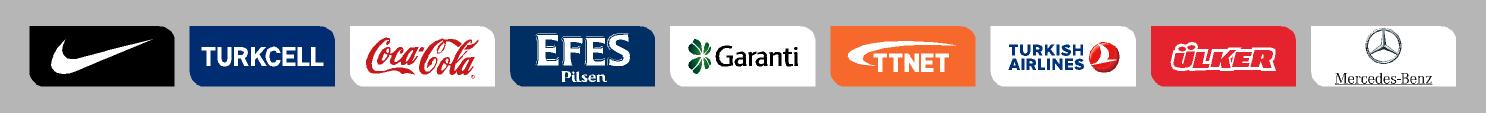